MOSQUITO LAUGHS AT  MAN
Dr . A.K.AVASARALA 
MBBS, M.D.
PROFESSOR & HEAD
DEPT OF COMMUNITY MEDICINE &  EPIDEMIOLOGY
PRATHIMA INSTITUTE OF MEDICAL SCIENCES, KARIMNAGAR, A.P..
INDIA: +91505417
avasarala@yahoo.com
[Speaker Notes: Author profile :-After  medical graduation,  worked for 17 years in the field as primary care physician in primary health centres, area hospitals, mobile medical units, cholera combat team, filarial control project,  casualty department, divisional secondary care hospitals
 Then completed post graduation in public health medicine/preventive &social medicine &epidemiology and teaching medical graduates and post graduates, nursing students, physiotherapy students, primary care personnel for the last 15 years.  
At present working as Professor   & Head of the department of Community medicine & Epidemiology since 15 years and practicing and contributing to the cause of epidemiological spread and growth in India (life ambition) as Indian super course epidemiology developer. 
 Other 19 super course lectures of mine can be accessed at www.pitt.edu/~super1/faculty/lecturers.htm]
War in India
Since 1953 , we are fighting with DDT and other insecticides
Changing the spraying policies
Spending millions of rupees in each five year plans
STIILL ,WE ARE NOT ABLE TO WIN THE MOSQUITO –WHY?
Battle Ground
Mosquito army
Anopheles species    
Culex species
Aedes
Mansonoides
Human Army 
Africans
Indians
Asians 
Mexicans
Americans
Europeans
Strengths of the Armies
Mosquito brain is of  doubtful size
Resistance development
Man’s foolishness
Man is having brains
Gambusia fish
DDT, Pyrethrum, Abate, Malathion  etc
Mosquito nets,
repellents
Damages due to war
Malaria
Filariasis
Dengue
Dengue hemorrhagic fever 
Japanese encephalitis
Chikungunya fever
Yellow fever
West Nile fever
Viral arthritis
Rift Valley fever
Malaria
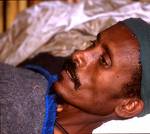 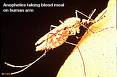 In 100 countries
300-500 million cases/year
World 1.1 to 2.7 million deaths per year
Africa deaths 961000
SEAR countries 53000
India 20000
Anopheles  mosquito                                                Malaria patient
Filariasis
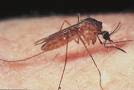 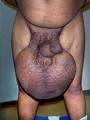 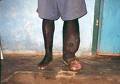 Culex mosquito             Filarial  scrotum                        Filarial leg 
 120 millions in 73 countries
SEAR countries 31 millions  clinical cases, 60 millions mf carriers
India 45  prevalence millions , incidence 6 millions per year
Dengue fever
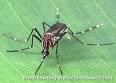 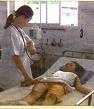 20-30 million cases annually in SEAR countries
DHF 200000 cases
Patient
Culex mosquito
Chikungunya
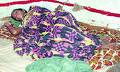 India is reeling under epidemic at present.

All states are reporting cases
Aedes
Yellow fever  in African countries
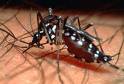 ECONOMIC LOSSES
Sinton’s  statement that “ There is no sector in India that is not affected by malaria” is still true.
All sectors, agricultural, industrial, educational are affected.
Malaria has lessened the gross domestic product of the nation and there by its all-round development.
War strategies analysis
Why mosquito is winning?
Who is to be blamed?
What should be our next steps?
Why mosquito is winning the war?
INDIA’S INHERENT VULNERABILITY
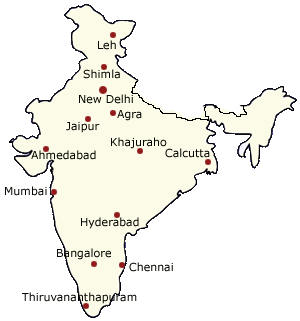 India  favouring mosquitoes  with its
overpopulated  urban areas
unplanned urban slums
vast, poor, illiterate rural  population
inaccessible , illiterate, superstitious, tribal communities 
 unsafe irrigational projects  and industries
public with poor  and callous health consciousness
Poor urban town planning
Indian towns are increasing in size and population at the cost of environmental safety.
 
Bad town planning without sanitary  disposal of solid and liquid wastes from dwellings  is leading to breeding of mosquitoes.

Poor enforcement of public health legislations regarding waste disposal  and mismanagement of funds are the real causes of worst environmental conditions every where.
Environmental failure at Delhi
Best example is Delhi itself , the country ‘s capital city, where all epidemics are occurring since 55 years.
 
Delhi has seen Malaria, Japanese encephalitis, Chikungunya ,dengue etc.
Prime ministers’ relatives, doctors of all India Institute of Medical sciences are also not spared by mosquitoes. 

Presently, most of the states are reeling under Dengue and Chikungunya fevers.
Overcrowded urban slums
Every  city in India is  having at least 150 to 200   ill planned settlement  slum colonies without any sanitary disposal of wastes

Added to that, people living in those slums are ignorant and callous  towards environmental sanitation as they are illiterates.

The result is mosquito preponderance and diseases.

Very few cities are having underground drainage facilities for sewage disposal.
Industrial sewage
Industrial development at the cost of public safety is very natural in India.

Industrial wastes are not treated and the industrial sewage is  not only polluting the water sources but also increasing vector breeding.

Poor enforcement of legislation and corruption are the main reasons for this unhealthy situation
Rural  assets of mosquitoes
Vast Agricultural fields  

Numerous breeding places

Poor disposal of liquid wastes from houses

Superstitions. customs of rural people  refusing anti -mosquito spraying measures and non-cooperation 

Compounded by Illiteracy of the rural people
Agricultural vulnerability
India , by its nature, is an agricultural country. 
75% of its people live on agriculture and they are less aware and don’t bother  about mosquito  danger, as  they  are mostly illiterate  
Agricultural fields and dwellings in villages  provide better breeding places  for mosquitoes.
Tribal areas, Mosquito’s Base Camp
44 million people are living in tribal areas of India and are in the grip of tiny enemy 
Dense forests and difficult hilly geographical terrain has become a boon and shelter to this enemy.
 Here insecticidal  spraying is a tough task.
Unsafe projects
Multipurpose irrigation projects and their channels launched for country’s  development have become paradise for mosquitoes

Ill maintained canals with their cracks and breaks lead to the project malaria
Visakhapatnam steel plant
In 1989, at Gangavaram,a settlement colony near Visakhapatnam Steel plant ,Andhra Pradesh, malaria epidemic occurred due to improper  active surveillance.
Public sector  failure
Public sector failure due inadequate infrastructure, improper  policies and strategies, mismanagement and corruption ,poor involving of people.
Private sector failure
Private sector never attained its creditability as public health savior except in rare and few occasions
 Their weakness is their commercial thinking to gain profits.
Neither the government believes completely on the private sector nor the private sector believes the government.
Private sector was not adequately utilized in vector control.
Voluntary sector  failure
Few voluntary  agencies are helping vector control and this contribution is inadequate.
Most of them are engaged in  Mother and child health ,family planning and recently AIDS and tuberculosis.
The main reason is, it is easier to get central funds  as grants for these reasons
Voluntary environmental health projects are becoming less and less .
Individual level failure
Every one thinks that mosquito   is  not worth bothering
He forgets his own responsibility and  foolishly propagates mosquitoes and  expects the government to control this mosquitoes.
Community failure
Community has become almost insensitive with regard to vector control. 
The maximum thing they are doing few of them are using mosquito repellents and another few are using mosquito nets.
There is no active participation in vector control measures.
They are irresponsible by their throwing the garbage everywhere and increasing breeding places.
Legislative failure
In India, most of the acts not implemented.
One such is Public Health Act
Week enforcement of legislation is making every citizen think that he can throw the refuse into  the streets, he can urinate any where ,he can defecate any where
No municipality or corporation is fully utilizing these acts.
Very few houses will have mosquito nets  tied to the outlet pipes of their septic tanks
Very few towns will be there without aquatic plants promoting mosquito breeding  in  their sewage ponds

.
Mosquito  resistance
Every creature,  whether tiny or huge, wants to survive  in spite of odd situation. so also mosquito. 

Mosquito has become addicted to DDT and other insecticides. 

DDT  spraying for years together , has make mosquito resistant.
Changed bionomics of the vector
Mosquito has become wise 
It changed its breeding places, 
biting habits
It is trying his best  to maneuver the man’s onslaught
Who is to be blamed?
WHO IS TO BE BLAMED?
As long  as the mosquito breeding is facilitated by man, mosquitoes will be there and mosquito-borne diseases  will be there.
So,  who is to be blamed? Man or Mosquito? Obviously man
Whom we have to tackle  Primarily? Man or mosquito? Of course, man should be corrected  first.
Why man is perpetuating mosquito menace?
Ignorance due to Illiteracy in developing countries

Once , as Mass Media and Education Officer, I was showing to the people in a village, a film on mosquito control.

After seeing a highly magnified female anopheles mosquito, one of the villagers is thanking the god for not having such a huge size mosquitoes in his village.
Fellow Travelers in life
I think, A.G.Gardener felt happy and enjoyed   his train journey with his fellow traveler, a mosquito 
The same patronization of mosquitoes by man may be the reason for increasing numbers of mosquitoes. 
We have pet mosquitoes, like pet dogs, pet cats etc.
Who is wise man or mosquito?
Man unwise foolishly helping its propagation by allowing its breeding and getting the brunt.
Man knows  that it is his enemy. But he is helping it. Is he wise?
 Whereas mosquito is wisely  changing its bionomics and developing  insecticidal resistance
What should be our next steps of action?
Individual responsibility
Mosquito is  becoming ubiquitous and its presence is associated with man’s life style
Unless man himself changes his behavior and becomes mosquito conscious and stops creating breeding places for mosquitoes, no government can eliminate mosquito. It is next to impossibility.
Active Community participation
Mosquito net usage
Septic tank latrines with outlet pipes tied with nylon mesh to prevent the entry of mosquitoes
Safe disposal of solid and liquid wastes and dust bin usage
Health education regarding mosquito borne diseases
 They should be  regular features of every community. 
It should be insisted upon illiterate  and literate people in the interest of nation.
Environmental control
Environment should be made unfavorable to mosquitoes by
Not allowing waste water to accumulate 
keeping  the residential environment clean and tidy 
Not keeping broken and empty buckets
Not throwing refuse into the streets
Proper maintenance of the irrigation canals
Keeping the cattle sheds and pet homes clean
 We are trying insecticides, guppy fish  since years and obtaining  temporary benefits only. 
Better intervention will be environmental sanitation.
Underground drainage
It is the  answer for not only  eliminating mosquitoes but also most of the  feco- oral diseases
Though expensive, it very cost effective when the losses due to mosquito borne diseases  are considered.

It also solves the problem of diseases due to feco- oral transmission .
Strict enforcement of legislation  for  wastes disposal
This is very essential for a country like India, where half of its population  are illiterates and poor.
To make the people use bed nets, to make them dispose wastes safely by septic tanks ,strict enforcement of legislation is essential.
Key for mosquito control is with the people
Vector breeding is mostly  manmade.
 Unless man develops mosquito consciousness, this problem cannot be solved.
No developing country with its limited resources  can eliminate mosquitoes and mosquito borne diseases ,unless its government seriously thinks about bringing about behavioral change by creating mosquito consciousness in its people.